Финал романа А.С.Пушкина «Дубровский»
Урок литературы в 6 классе
«Ассоциации»
Л.В.Бетховен, «Эгмо́нт»
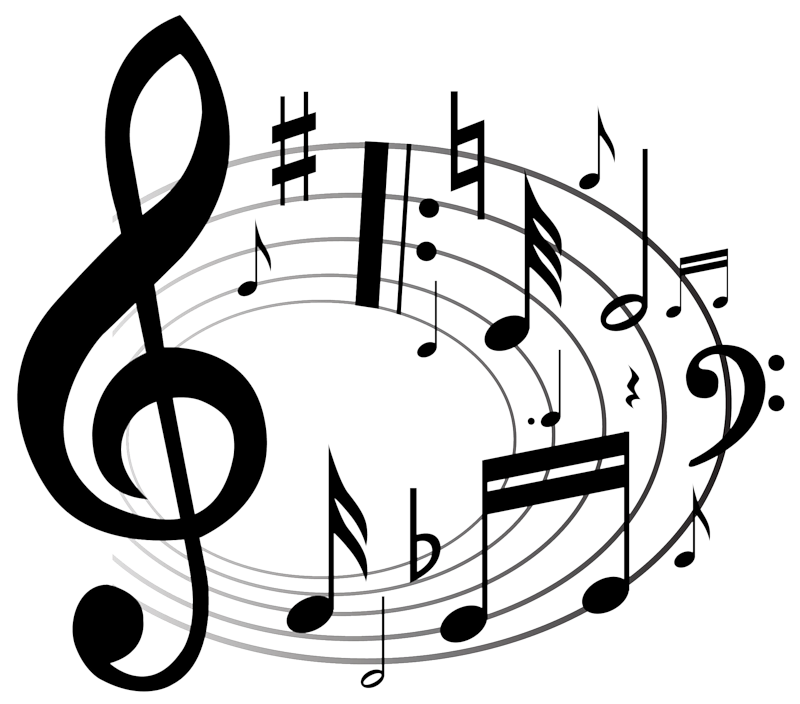 «Ассоциации»
Л.В.Бетховен, 
«Мелодия слез»
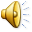 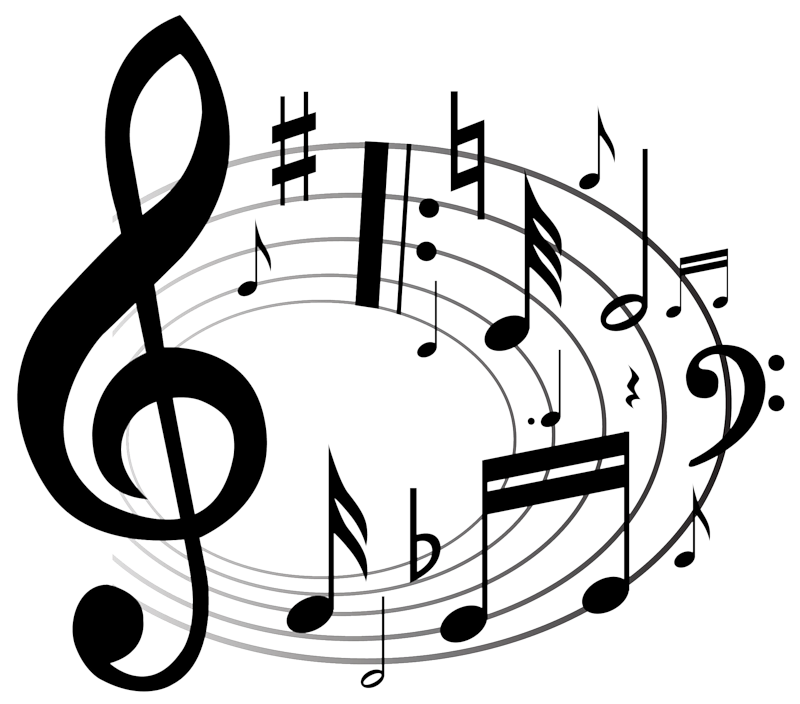 «Ассоциации»
Л.В.Бетховен.
Симфония №9 (ре-минор)
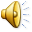 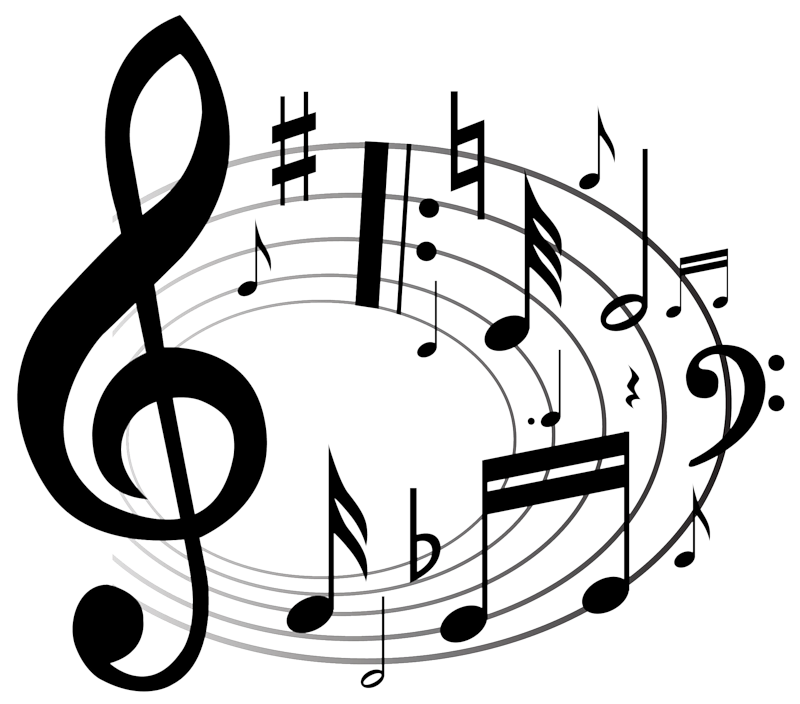 «Черный ящик»
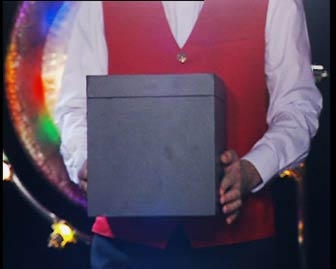 В. В. Пукиреев, «Неравный брак»
Открытый финал -
отсутствие развязки в произведении